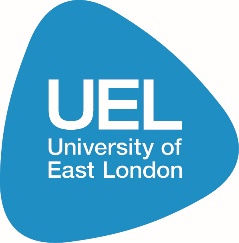 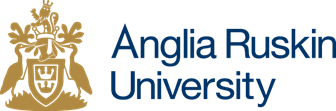 What next?  Challenges and opportunities for the library and information profession
Regina Everitt, Director of Library and Learning Services, University of East London
Libby Homer, University Librarian, Anglia Ruskin University
[Speaker Notes: Title as published in programme
Libby]
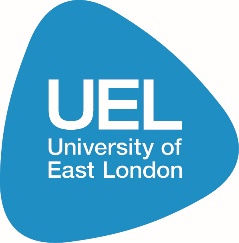 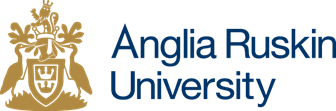 What next?  Challenges and opportunities for achieving diversity in the library and information profession
Regina Everitt, Director of Library and Learning Services, University of East London
Libby Homer, University Librarian, Anglia Ruskin University
[Speaker Notes: Libby
Diversity is the focus of this discussion]
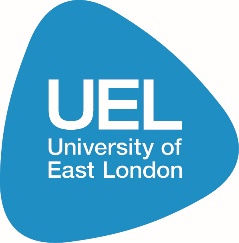 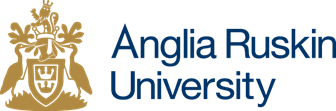 SCONUL Workforce Development Group
Programme on strategic workforce planning to support members in their own workforce planning, focusing on three key areas:
Supporting members to address the lack of ethnic diversity across the library workforce, starting by listening to BAME staff members’ experiences of work
The pipeline for new talent, exploring how to foster and support new entrants to the profession
Developing the current work, particularly in adapting to fast-paced changes in the profession and the requirements of our home institutions
[Speaker Notes: Libby
Started 18 months ago, made up of Directors and Ads across the UK. Will continue as a group as this work stream has been recognised as vitality important in the new SCONUL strategy.]
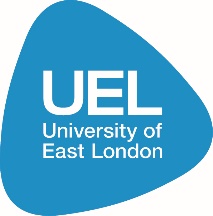 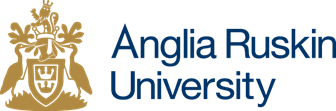 Research into BAME staff experience
69% female; 27% male; 4% other 
all regions represented but 58% from London; 17% from NW / NE / Yorkshire & Humber; 13% from SE / SW
52% with library related qualification; 42% with non-professional; 7% other
[Speaker Notes: Regina
Well-rehearsed statistic from the CILIP/Archives and Records Association 2015 research that showed of some 86K information professionals who responded, 97% identified as white.  In the UK HE sector, for example, this is consistent with what is happening in the sector as a whole with 9.4% (of known reported ethnicities) identifying as BAME so some 90.6% identifying as white, according to the AdvanceHE 2018 HE stats report on staff.  (Aside: At UEL 35% BAME staff; 67% BAME students)
According to the AdvanceHE 2018 HE stats report on students, 22.7% identified as BAME.  The message that the low BAME Staff  representation sends to students – future professionals -- is that they don't really belong in the academy.  This will impact students of all professions – whether HE, GLAM or Health.   We in the Library and information sector want to take ownership the low representation within our profession and take actions to turn this issue around.   So, as a progression from the CILIP/ARA research, SCONUL undertook research to document the lived experiences of BAME staff in academic Libraries.   An important first step was to hear the perspectives of those affected.    Through a competitive tending process, we appointed Dr. Mohammed Ishaq, Reader in Human Resources at University of West Scotland.  He was supported by Dr. Asifa Maaria Hussein, Senior Lecturer at the  School of Social Sciences at Heriott-Watt University. They commenced with a survey to get a baseline of data about the respondents.  Survey respondents were asked to volunteer for the focus group and individual interviews.  The themes from the focus group informed the individual interviews.   273 people responded to the survey.  9 people took part in a 2.5 hour focus group in Birmingham and 16 people took part individual interviews.  The findings....]
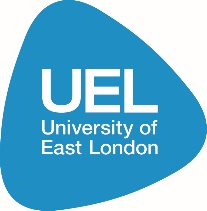 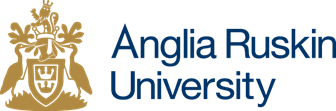 Research into BAME staff experience
[Speaker Notes: Regina -  Surprising results? <Pulse check only...>]
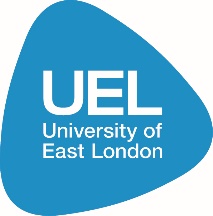 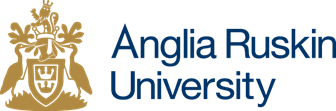 Research into BAME staff experience
[Speaker Notes: Regina – Surprised?  <Pulse check only....>]
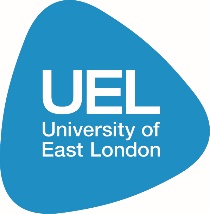 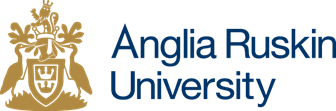 Research into BAME staff experience
[Speaker Notes: Regina – Again surprising?  What are the implications here?  <Hand over to Libby>
Libby draw group back together and facilitates discussion about reactions.
Does this surprise you?  Reactions?
Discuss in with the person next to you. (5 mins)
A few impressions?  (5 mins)]
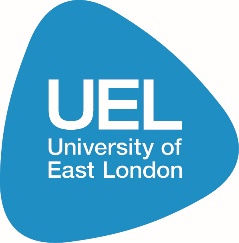 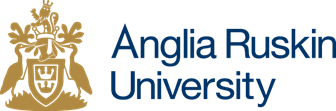 On being monitored:“I think it kind of puts a lot of pressure on you …if there [are] very few ethnic minorities represented in the staff because … I feel that I have to try that bit harder….I feel that not only am I representing myself as a member of staff and doing things to the best of my ability, I’m also in some way representing how white people are gonna see every [person of my race]....  So, you do feel that extra, you know, pressure of representing not just your profession but your race as well.” (Focus group participant 4)
“….because I talk a lot about being BAME quite a lot and issues in librarianship and ask questions about it, I think that everything that I do is closely monitored….I was asked to speak on a Panel by the SU about the BAME experience in higher education and the Deputy Director of the library just turned up and sat in the front row and watched me speak and when I finished she left….I’m definitely being watched in what I say.” (Interviewee C) ​
[Speaker Notes: Libby - Padlet]
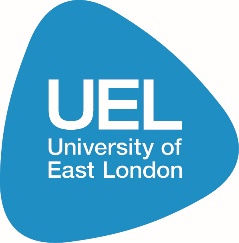 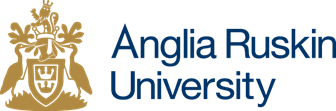 On workplace racism:“I have had instances with colleagues who keep getting my name wrong and I don’t think my first name is that difficult. Maybe it is some sort of unconscious bias. I have people make comments about the fact that you know, I’m vegetarian and it’s because I’m a Hindu. …I had a colleague who on multiple occasions said is it okay if I talk about meat in front you. And then I’ve had a supervisor in a previous job that during Ramadan she just turned around and said why aren’t you fasting and made an assumption that I was Muslim. And then I had to say I’m not. And then she said oh well what are you then. And it was just the phrasing of it just quite confrontational and abrupt.” (Interviewee K)  “You have, you may have a sense of the fact that somebody is not treating you or treating someone else in a way that they ought to or that they’re not giving people perhaps the opportunity that they ought to give them. But it’s often at times difficult to pin that, that is exactly what is happening and to prove it."
[Speaker Notes: Libby - Padlet]
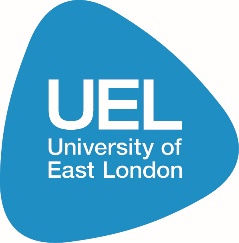 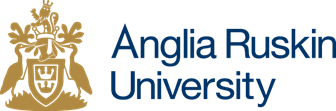 On union support:“The unions, unions are helping you to do it yourself….before you were the underdog and you felt you had a bigger voice.  Unions aren’t doing that any more.  They’re now trying to allow you to be your self-advocate. So they will then perhaps be behind you but they will never be in front of you anymore.  So people certainly will not stick your neck out.” (Focus group participant 3) On promotion:“So it was a bit disappointing, felt I was always being overlooked because of this idea of bringing in fresh people. All cases of senior positions being filled were by white men.” (Interviewee I) “…At some restructuring meetings UNISON representatives who were running these meetings said they had evidence they were beginning to gather evidence about the fact that throughout that restructure there were larger numbers of ethnic and minority members of staff leaving and the members of staff that where  being promoted tended to be white.” (Interviewee N)
[Speaker Notes: Libby - Padlet]
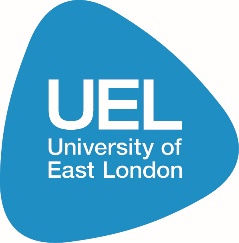 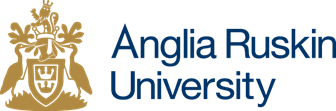 Provocations
Where is this issue in your institution priorities?
Where is the BAME talent within your service?
Where is your pipeline for BAME talent and how do you tap into it?
How can your HR processes enable you to recruit more diverse talent?
How do you develop and embed a culture that challenges perceptions that unfairly disadvantage BAME talent?
[Speaker Notes: Regina
Discuss with neighbors
Get a few impressions]
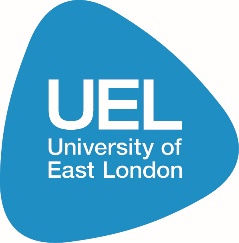 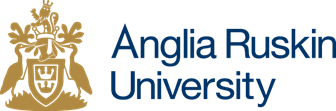 Your action plan…
<action 1>
<action 2>
<action 3>
<action 4>
<action 5>
Review on 8 May 2020 … or next M25 conference
[Speaker Notes: Libby gets actions and commitments
Regina types]
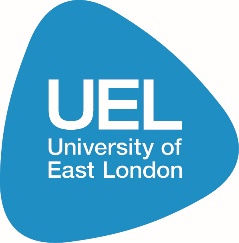 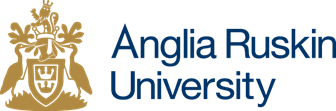 From participants to senior managers
Make diversity a strategic priority
Educate yourself
Create more opportunities for progression
Seek HR advice on EDI issues
Monitor workforce diversity to provide a baseline
Consider a BAME mentorship programme
[Speaker Notes: Regina steps through....]
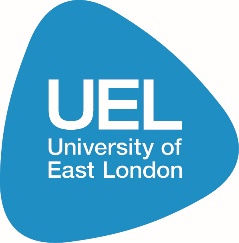 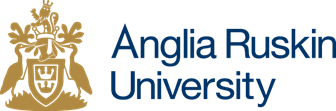 Questions and further discussion…
[Speaker Notes: Both]